SDGs: AN INTERSECTORAL APPROACH TO FACE HEALTH INEQUITIES

ODS: UM ENFOQUE INTERSECTORIAL PARA ENFRENTAR AS INEQUIDADES EM SAÚDE
Felix J. Rosenberg, DVM, MMScDiretor, Fórum Itaboraí: Política, Ciência e Cultura na Saúde / FIOCRUZCoordenador, Rede Latinoamericana IANPHI / LATAMBRASIL
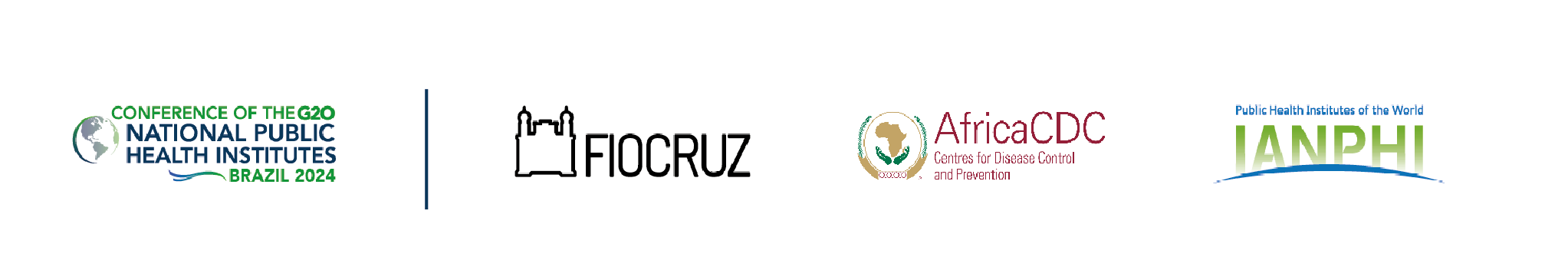 Health inequities can be defined as those differences in the exposure to biological, socio-economic and environmental determinants of health and disease, in enjoying the right to health, and in the access to health services that are avoidable and unfair and that systematically affect fragile and vulnerable populations. 
Determinants such as housing, education, income, water and sanitation, public transportation (urban and rural mobility), sports, culture, leisure... are not only causal factors of diseases but they impair people of enjoying citizenship and wellbeing, probably the most important health indicators. 
Systemic (resilient), avoidable and unfair differences are at the base of the social structure at global, national and local levels.
SOCIAL INEQUALITIES DETERMINE HEALTH INEQUITIES
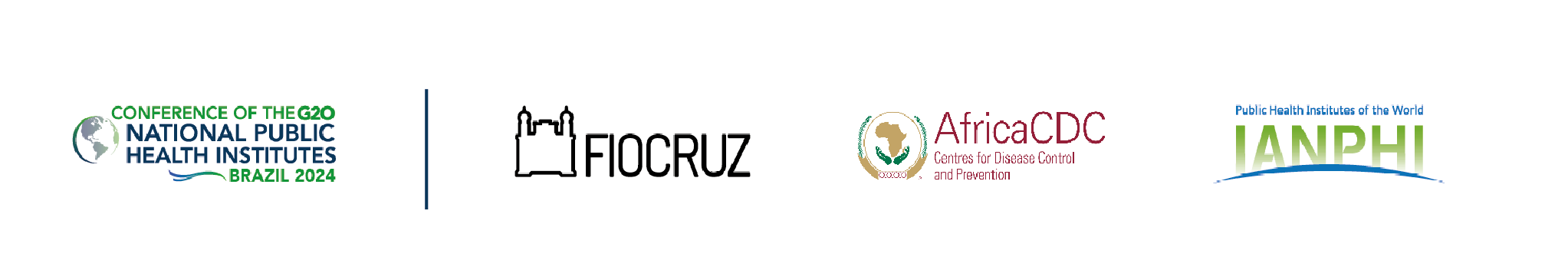 About 200 years ago, John Snow, statistically evidenced the territorial determination of cholera in London, where the affected territory was characterized by the lack of safe water supply. He also related low profile occupations to up to ten times differences in cholera mortality. 
Hence, those occupations were clearly associated to the affected territory. 
Occupation / profession is the main indicator of social gradient or social class, i.e. an indicator of social structure.
EVIDENCES ARE QUITE OLD…
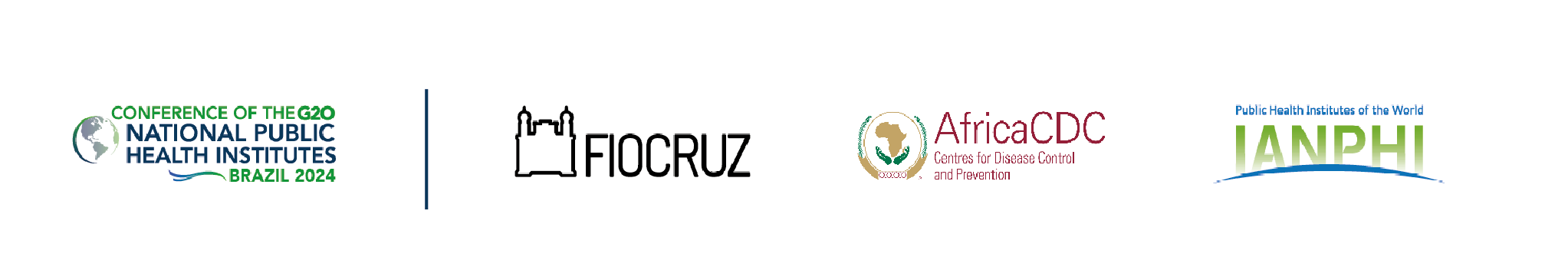 During, at least, the last 70 years, a miriad of published papers around the world, most particularly in Latin America and Europe, utilize socio-economic and environmental determinants as risk indicators for the most diverse diseases and pathologies as well as for morbidity and mortality rates.
Evidences about the structural determinants of health and disease are quite abundant. Showing this relationship is not the issue anymore
EVIDENCES ARE ABUNDANT…
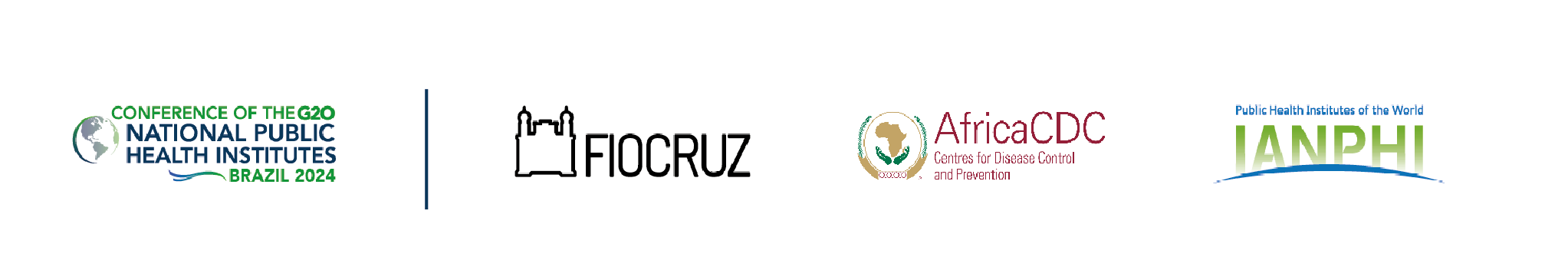 The world distribution of cholera is nowadays, 200 years after John Snow, a mapping portrait of the status of SDGs and the 2030 Agenda goals. 
Existing evidences allow us to measure the risk factors for the achievement of SDG #3 through the status of most of the other SDGs.  
Reciprocally, SDG #3 can be used as indicator of the achievement of most of the other SDGs. 
Therefore, equity in health and wellbeing, is directly related to the achievement of most of the SDGs and its 2030 Agenda goals: Nobody is to be left behind.
This is the true meaning of “Health on All Policies”
SDGs, 2030 AGENDA, DISEASE, HEALTH AND WELLBEING
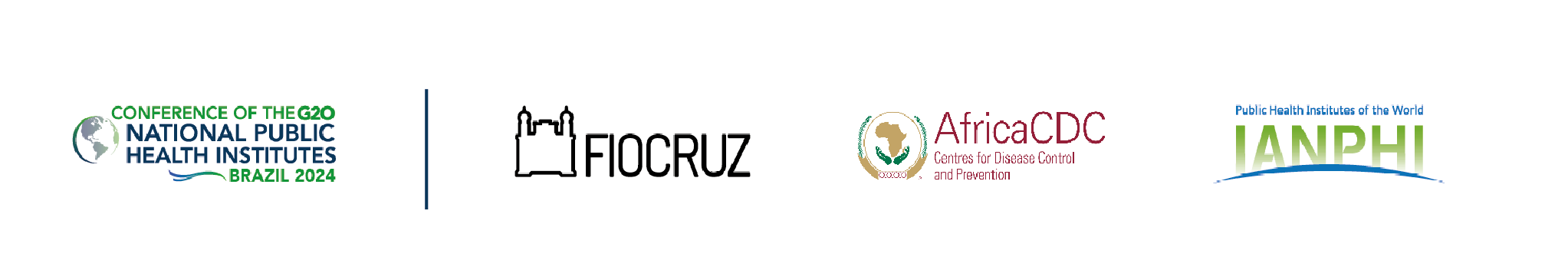 The challenge is: What can we do, from the health sector, and more specifically from the NPHIs, in order to intervene / interfere in all policies to face health inequities? 
We have some opportunities, such as enhancing the equitative access to health products and advocating for the universal access to health services.
Fiocruz, Brazilian NPHI, in its 125 years, influenced national policies, including the creation of its Unified National Health System – SUS; producing vaccines, drugs and diagnostic kits for public access; establishing specific policies for vulnerable populations, such as indigenous and afro-descendants; training public health professionals and health technicians including Community Health Agents, among many other health equity related issues
OPPORTUNITIES FOR THE HEALTH SECTOR
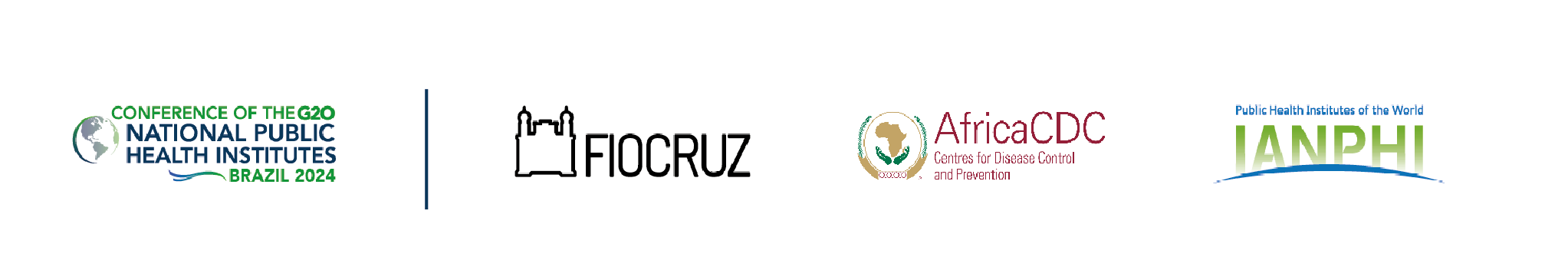 However, facing intersectoral resilient changes that impact nationally the social, economic and environmental determinants of health and disease are, in general, out of our scope of actions and responsibilities.
Whereas sectoral policies are discussed globally and defined at national levels, the implementation and impact of these policies will integrate at the territories, where people live.
As initially shown by John Snow in the early days of epidemiology, fragile / vulnerable territories are characterized by fragile / vulnerable social structure
HEALTH INEQUITIES CAN ONLY BE APPROACHED INTERSECTORIALLY
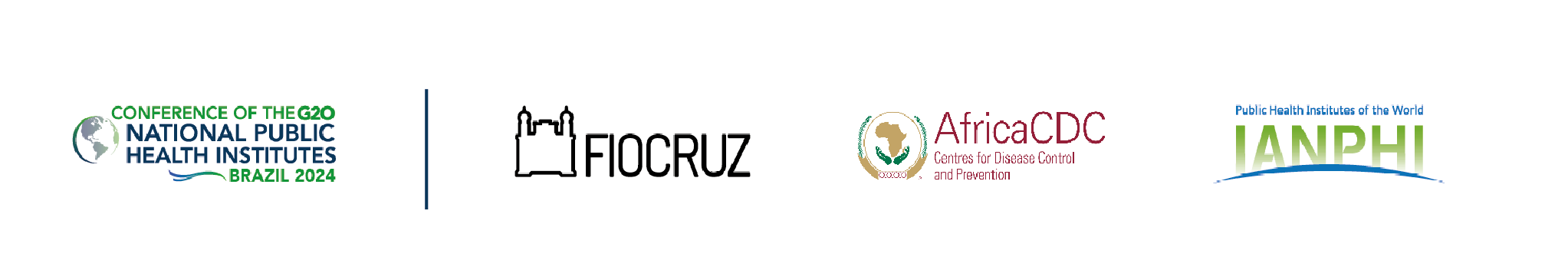 Intersectoral Territorial strategies are more efficient and feasible:
Local (municipal) governments are more acquainted with the territorial realities
Intersectoral approaches are politically more feasible at the local levels
The territory will “tell” you which are the most important inequities 
You can act on a set of determinants simultaneously
THINK GLOBAL / ACT LOCAL
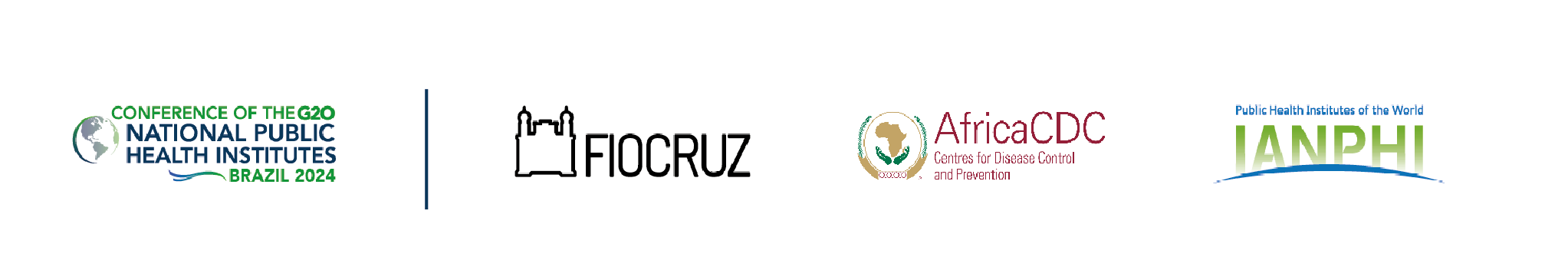 It is much easier to advocate for intersectoral approach to health inequalities at local governmental level.
The local structure of Primary Health Systems (PHS) is probably the major asset to act on intersectoral determinants of health at local levels. Because:
PHS is the health and well being approach to community participation and not just the port of entry for disease prevention and care. 
PHS is the wider presence of the State at the territories 
At least the health, social assistance and education sectors can share common issues and challenges at the local level
ASSETS AND OPPORTUNITIES OF THE HEALTH SECTOR AT THE LOCAL LEVEL
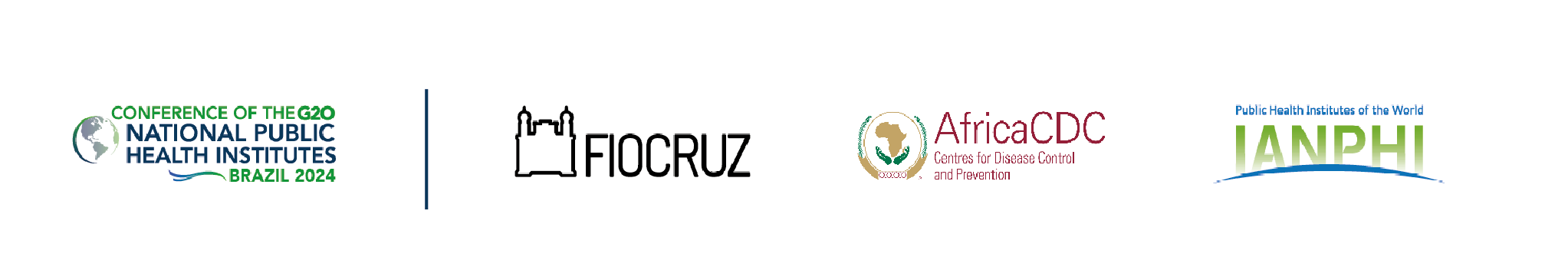 Advocate to incorporate Health Inequities as a strategic area of concern at the NPHIs – The IANPHI Committee on Health Inequalities is an excellent platform
Introduce and strengthen training and research about the National Health Systems including the access of fragile / vulnerable populations to the PHS
Monitor the evolution of SDGs at national and territorial levels 
Build indicators of inequities in health and wellbeing.   
Develop pilot projects at local / municipal levels for the implementation of Social Technology applying qualitative tools to identify the perception of specific social groups, cultures, gender and territorial realities on  health inequalities and wellbeing as well as their ideas and proposals to face them
THE POTENTIAL ROLE OF NPHIs: FIRST (NEW) STEPS
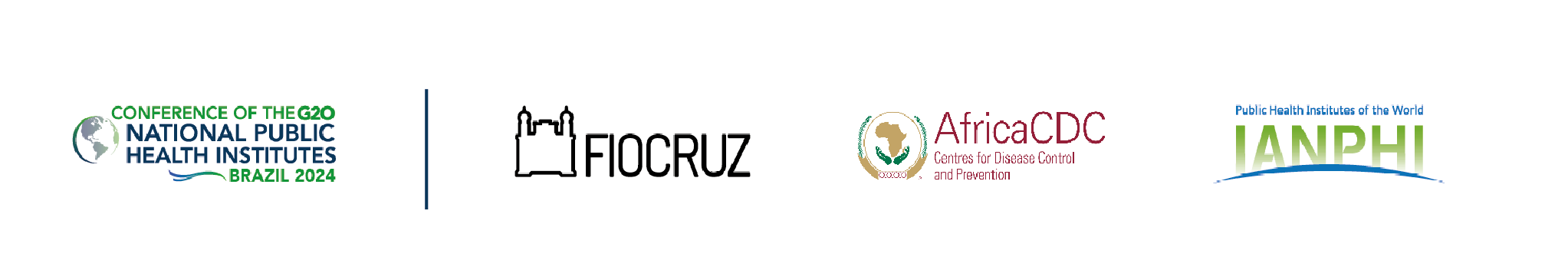 Thank you!
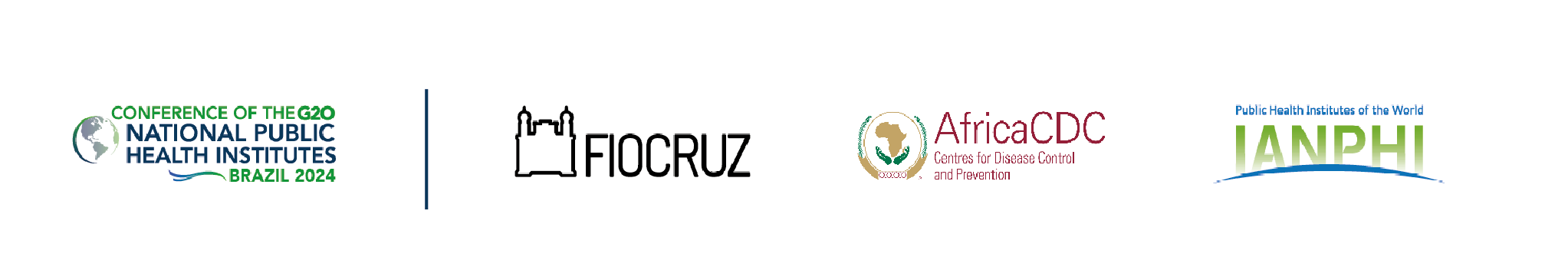